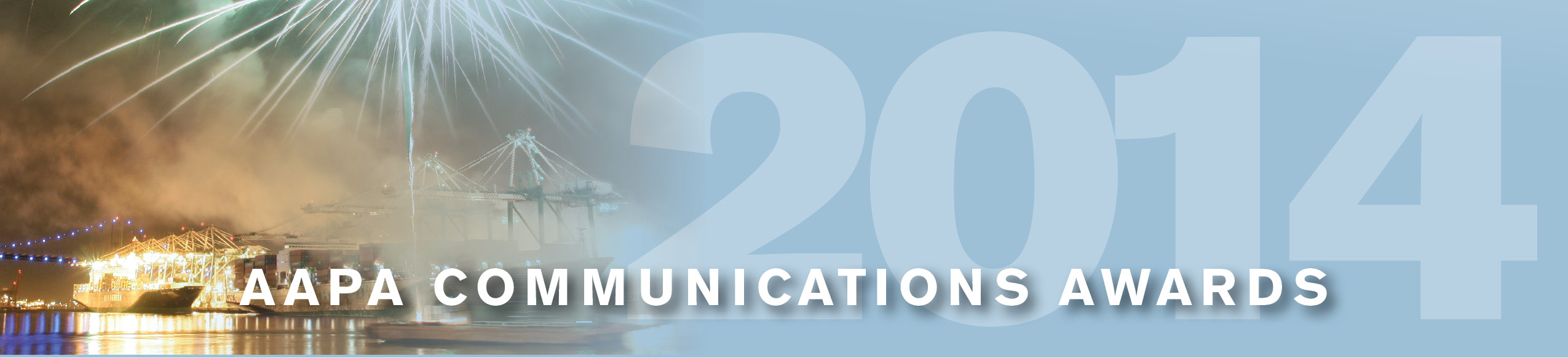 Port of 
New Orleans
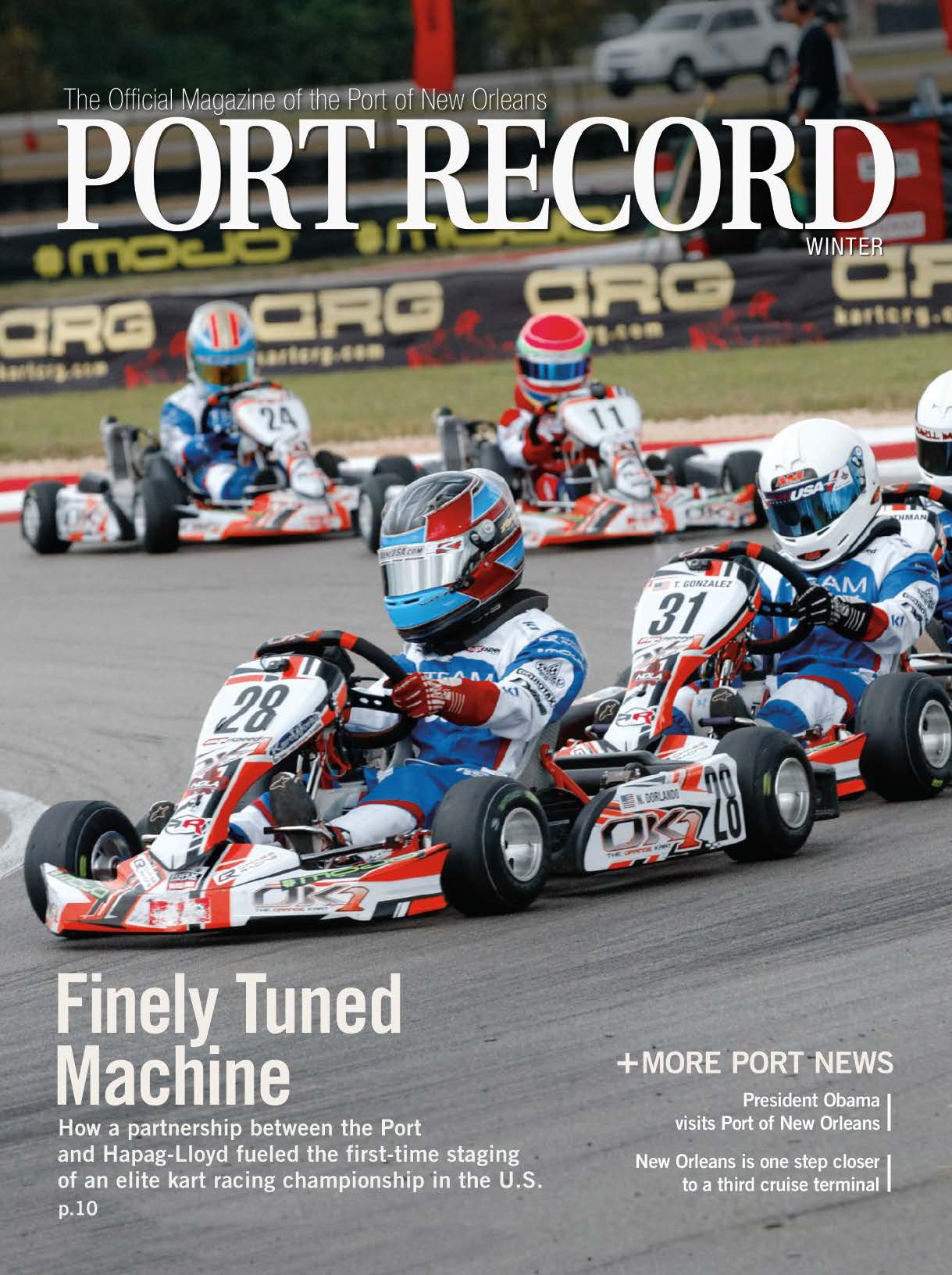 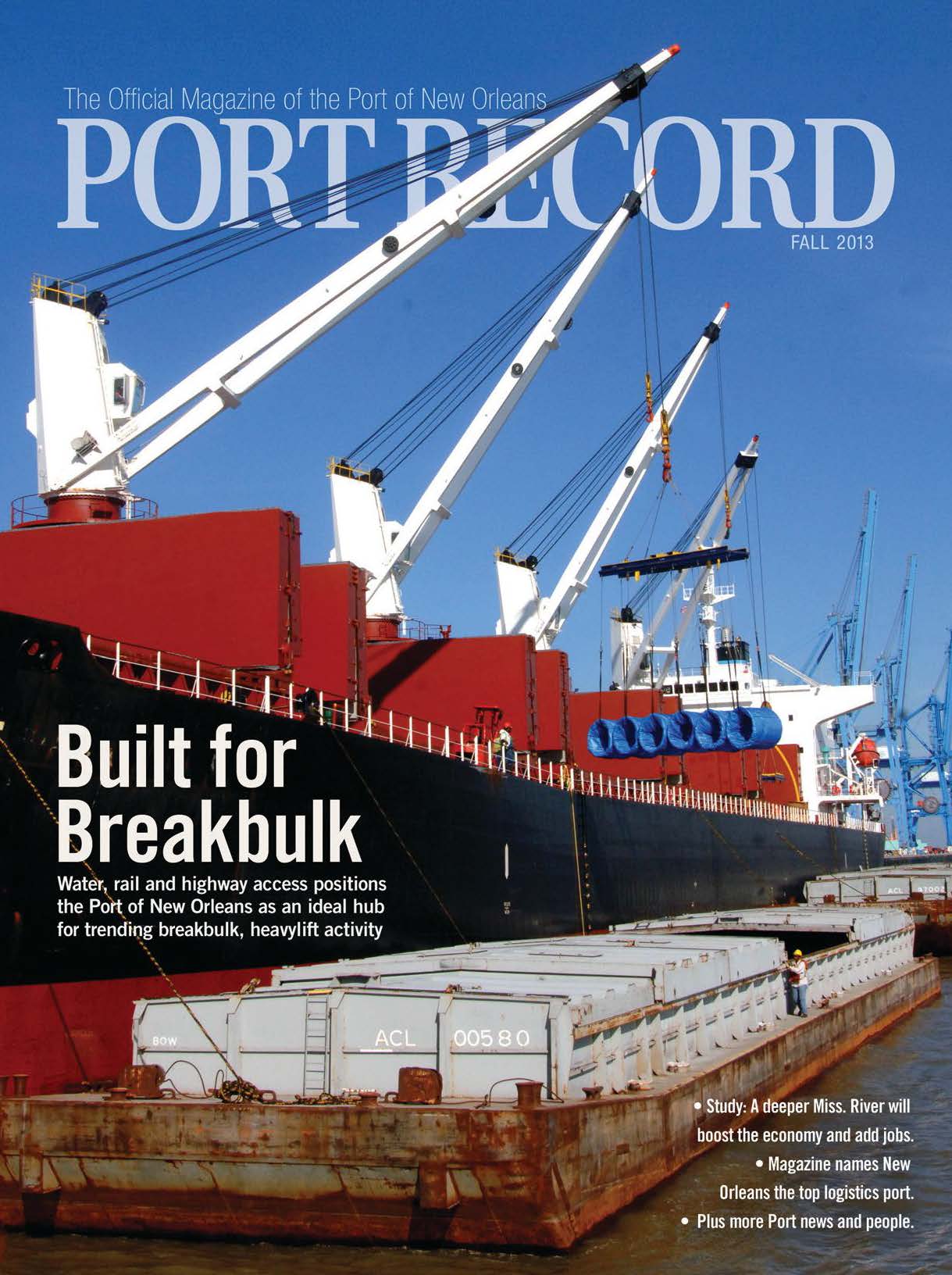 Port Record Magazine The Official Magazine of the 
Port of New Orleans
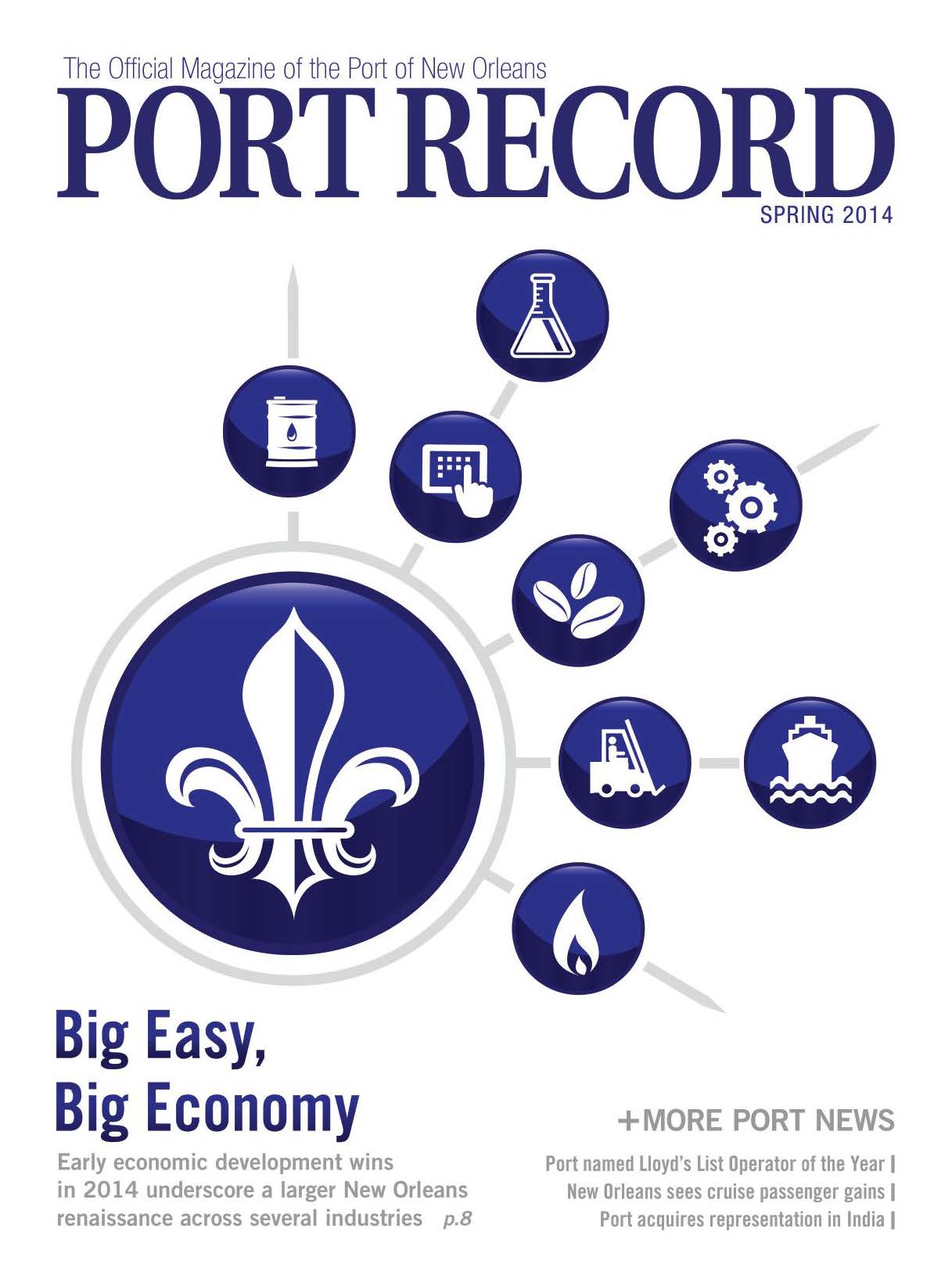 Periodicals
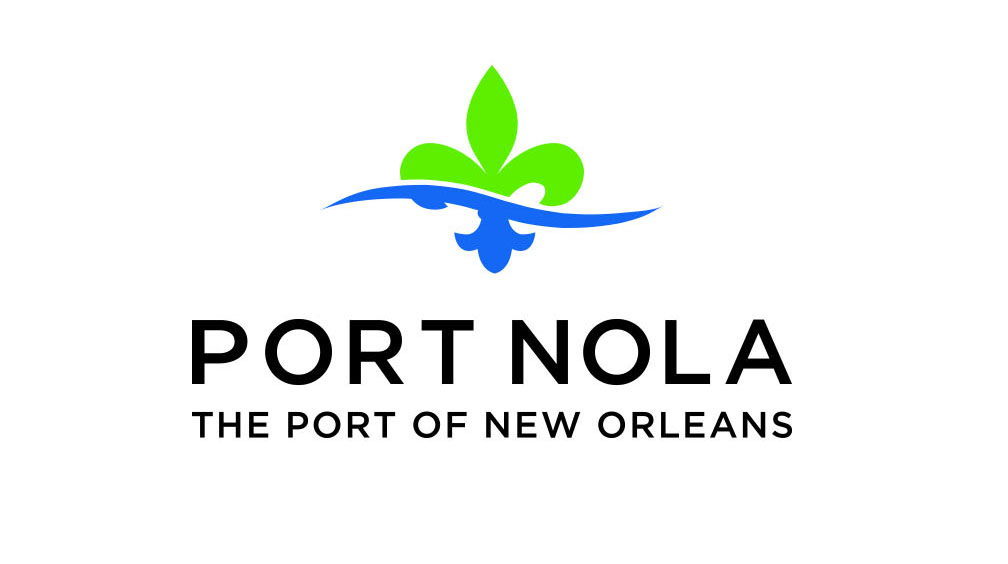